When and How to Talk to Project Officers
Part II
Li-Shin Huang, Ph.D.
Program Officer 
National Heart, Lung, and Blood Institute


EMS Grant Workshop 
Health Resources and Service Administration
Wednesday, June 14, 2017
Know the NIH
Center for Scientific Review (CSR) versus other Institutes & Centers (ICs)
Review versus Program
Source for Specific Review: PA, PAR, RFA. 
Learn to Navigate the NIH Web Site
Talk with NIH Staff
Scientific Review Officer (SRO)
Program Officer (PO)
What Grant Mechanism to Apply ?
Know your career stage
Career Path for a Ph.D or M.D (or Equivalent)
F31 
or 
T32
F32 
or 
T32
K99/
R00
K01 or K25
R01
Ph.D.                               Faculty Position
Independent PI
Graduate Student
M.D.  Clinical Training   Faculty Position
Medical Student
K08 or K23
T35
What Grant Mechanism to Apply ?
Know your career stage
Fs, Ks and Rs. 
Identify appropriate funding opportunity announcements (FOAs)
Parent announcement (PA)
PA with special receipt, referral and/or review considerations (PAR)
Request for Application (RFA)
https://grants.nih.gov/grants/how-to-apply-application-guide/prepare-to-apply-and-register/understand-funding-opportunities.htm
Know the Program Announcement
Participating Institute/Centers (ICs)
IC-specific missions
NIH RePORTER
Contact NIH Staff
IC-specific programs
e.g., NHLBI-specific diversity K01 (RFA-HL-006)
IC-specific requirements 
e.g., parent K01 (PA-16-190)
Use NIH Reporter (Example MATCHMAKER Tab)-1
Ahn JH, Jeon J, Toh HC, Noble VE, Kim JS, Kim YS, Do HH, Ha YR. SEARCH 8Es: A novel point of care ultrasound protocol for patients with chest pain, dyspnea or symptomatic hypotension in the emergency department. PLoS One. 2017 Mar 29;12(3):e0174581. doi: 10.1371/journal.pone.0174581. eCollection 2017 Mar 29. PubMed PMID: 28355246
Use NIH Reporter (Example MATCHMAKER Tab)-2
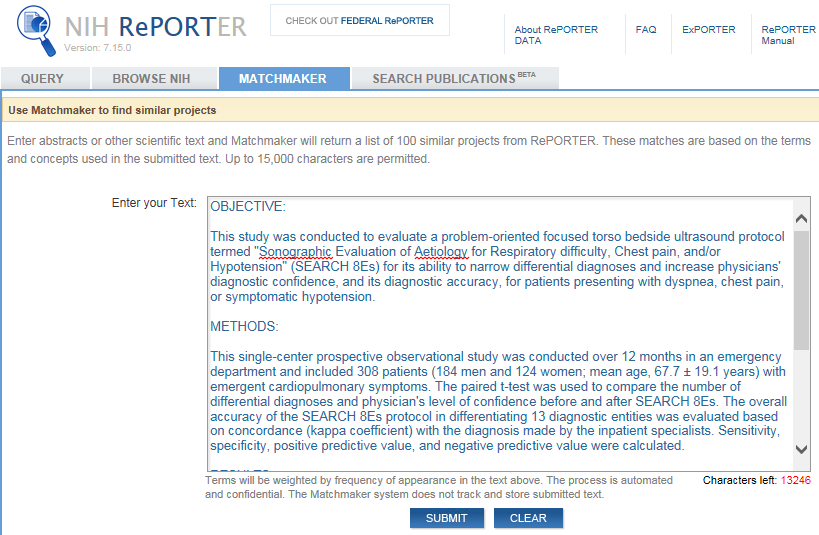 Ahn JH, Jeon J, Toh HC, Noble VE, Kim JS, Kim YS, Do HH, Ha YR. SEARCH 8Es: A novel point of care ultrasound protocol for patients with chest pain, dyspnea or symptomatic hypotension in the emergency department. PLoS One. 2017 Mar 29;12(3):e0174581. doi: 10.1371/journal.pone.0174581. eCollection 2017 Mar 29. PubMed PMID: 28355246
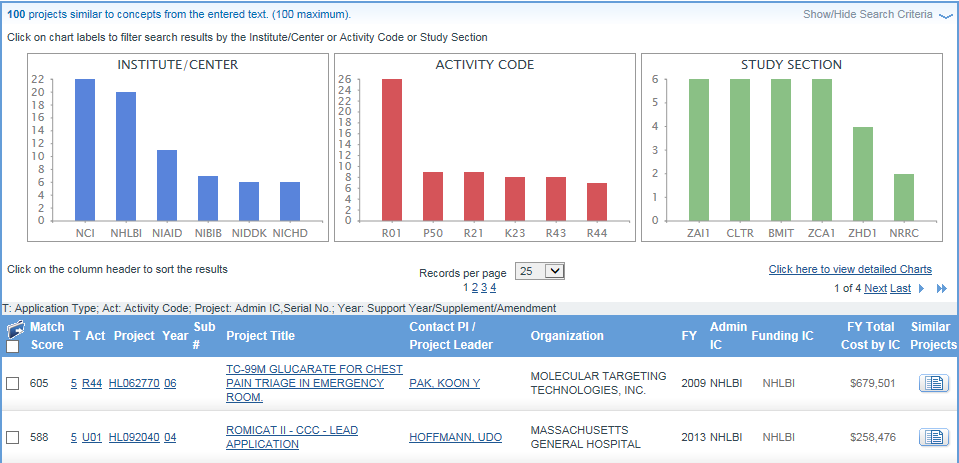 Use NIH Reporter (Example MATCHMAKER Tab)-3
Ahn JH, Jeon J, Toh HC, Noble VE, Kim JS, Kim YS, Do HH, Ha YR. SEARCH 8Es: A novel point of care ultrasound protocol for patients with chest pain, dyspnea or symptomatic hypotension in the emergency department. PLoS One. 2017 Mar 29;12(3):e0174581. doi: 10.1371/journal.pone.0174581. eCollection 2017 Mar 29. PubMed PMID: 28355246
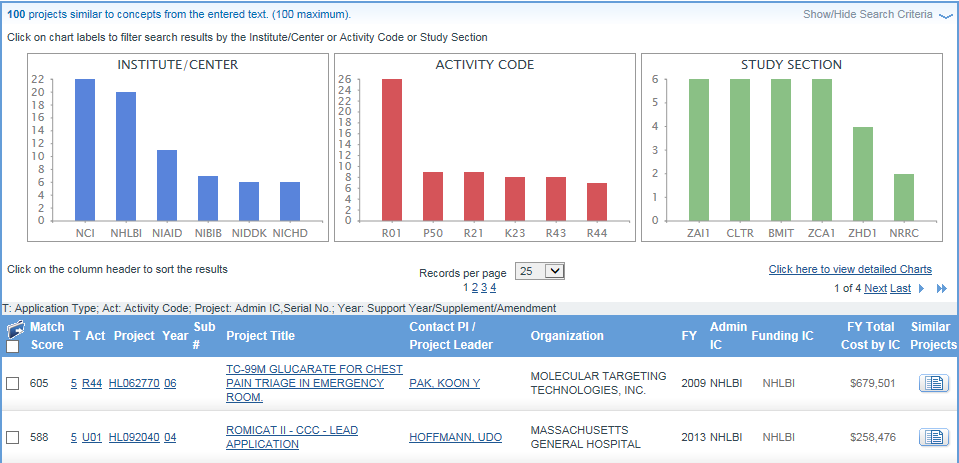 Know the Program Announcement
Participating Institute/Centers (ICs)
IC-specific missions
IC-specific programs
e.g., NHLBI-specific diversity K01 (RFA-HL-006)
IC-specific requirements 
e.g., parent K01 (PA-16-190)
Example: Parent K01 (Basic Research)
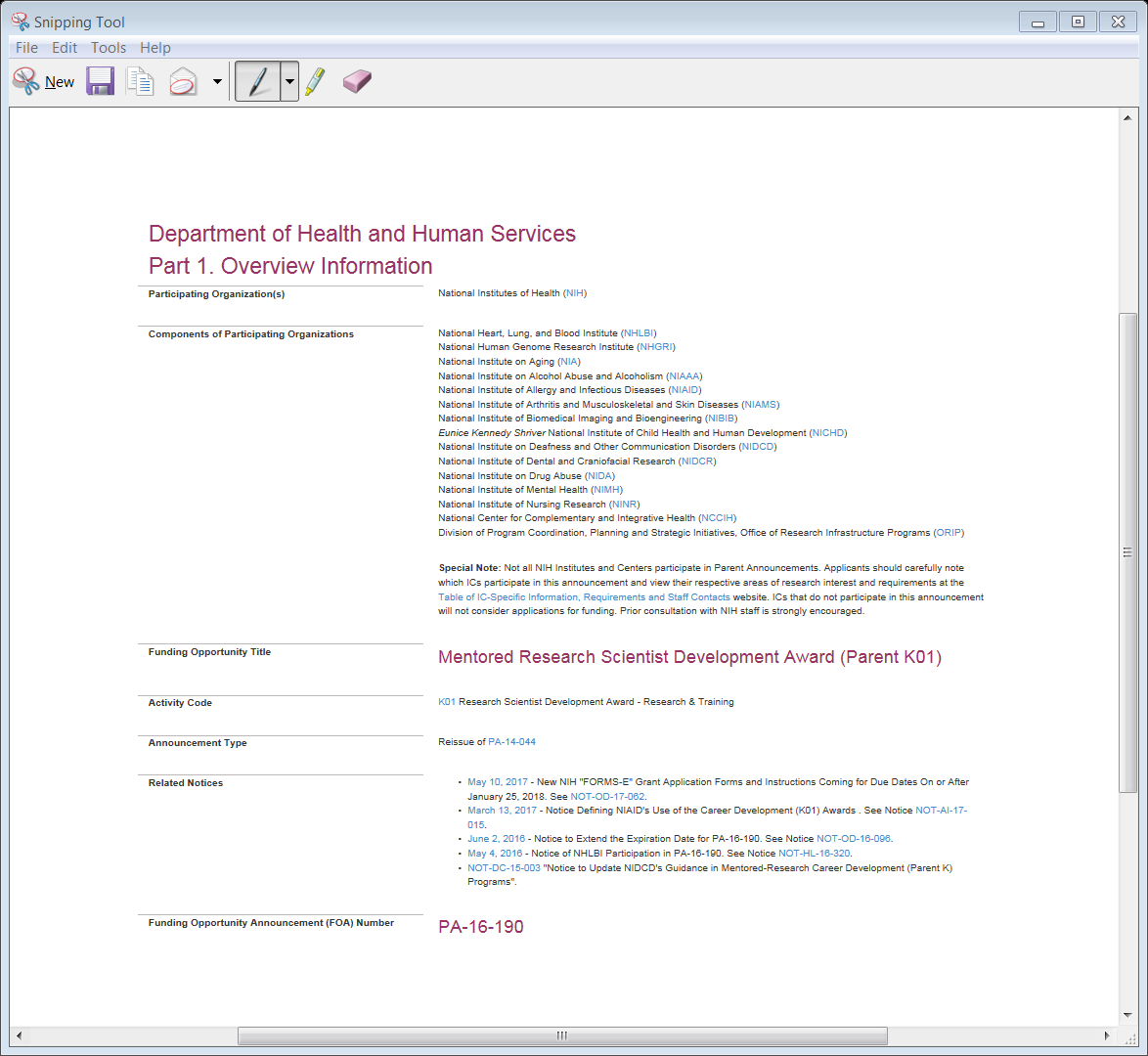 Participating Organization(s)
Special Note:
Parent K01 (PA-16-190) Table of IC-Specific Informatin, Requirements and Staff Contacts
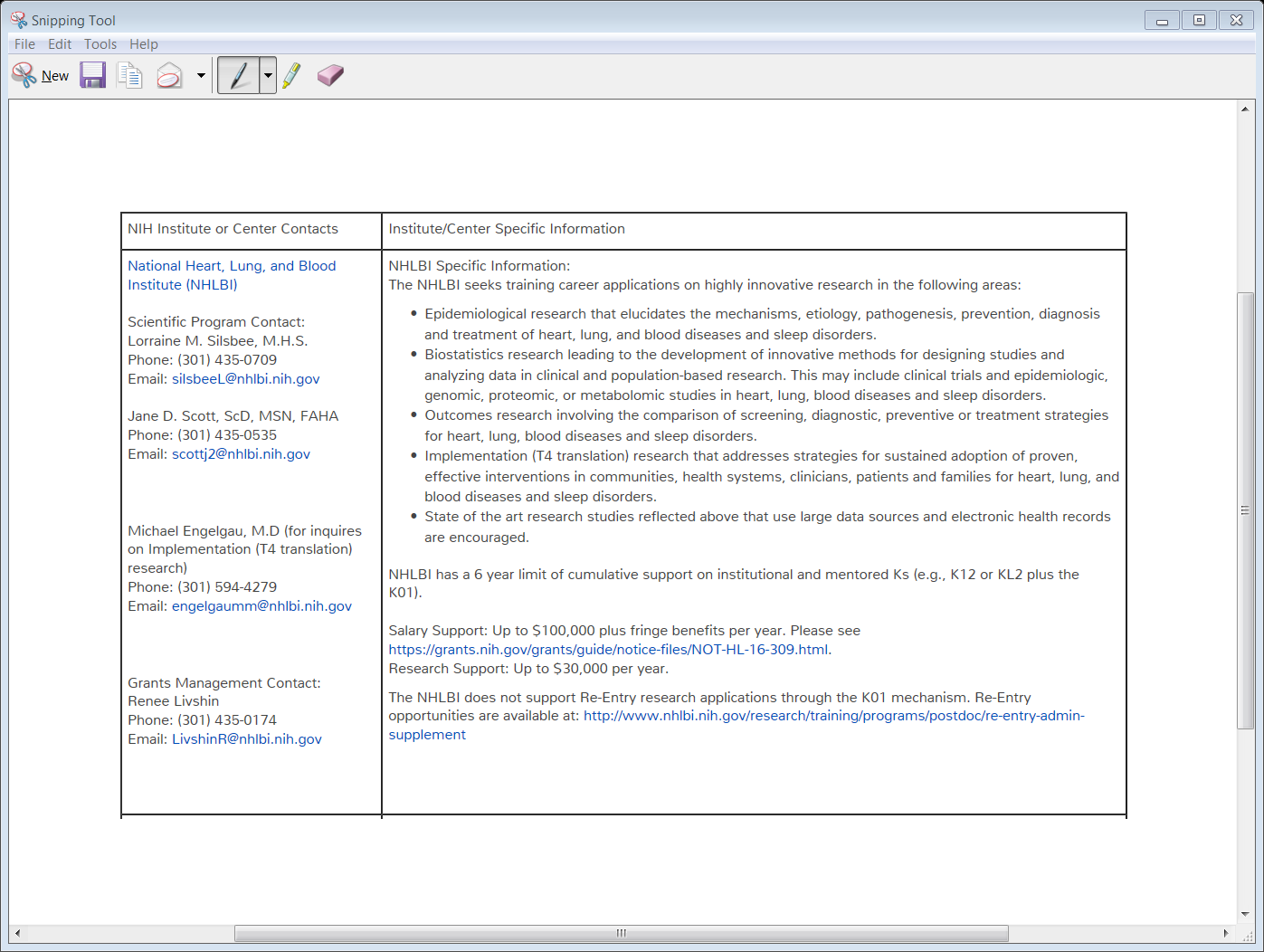 Preparing an Application
Use appropriate application form
SF424 Form D (as of today)
New Form for Clinical Trials (2018)
Read Instructions
Requirements are indicated in FOAs
Guidelines for format, page limits and others are in application form
Keep alert for new requirements:
Keep Alert for New Requirements-1
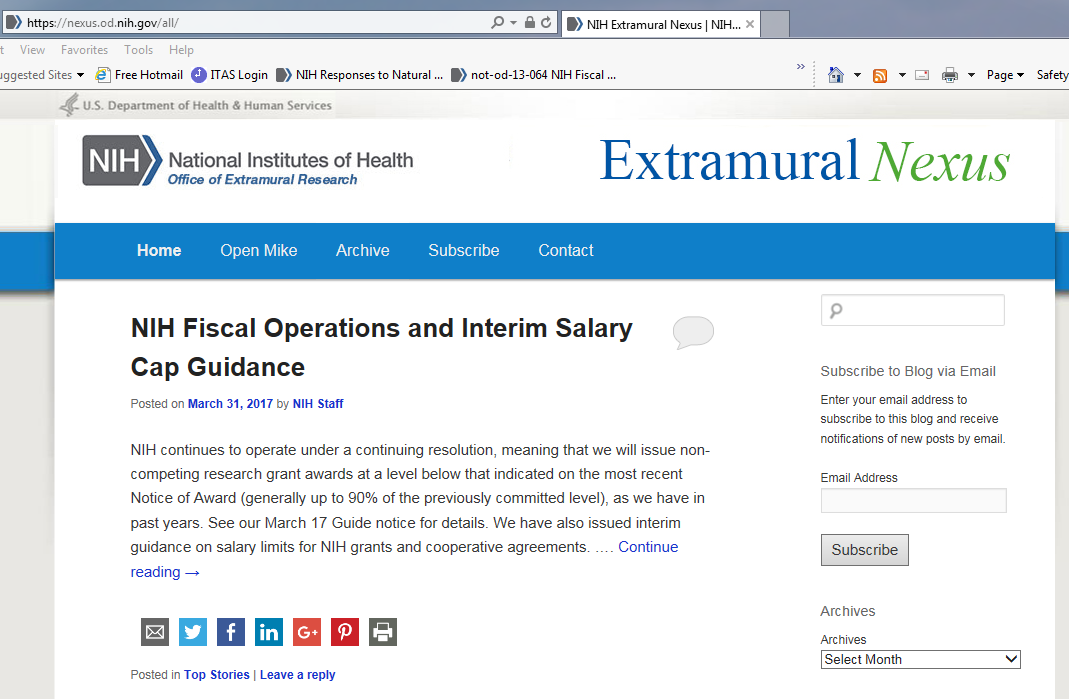 Keep Alert for New Requirements-2
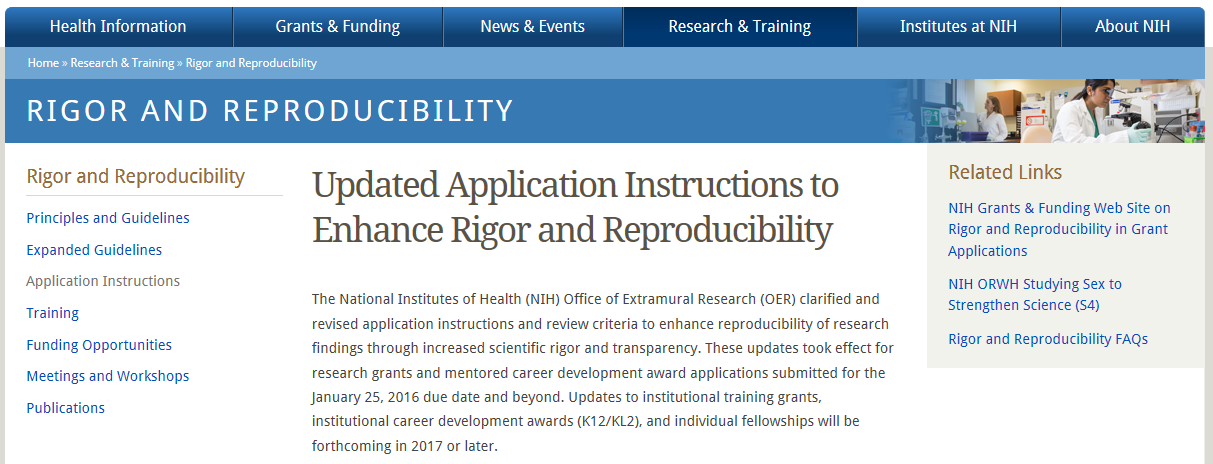 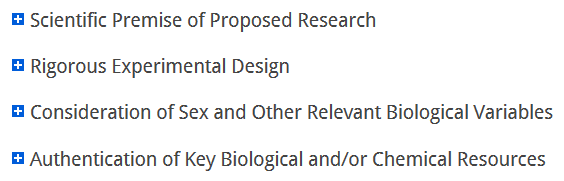 Review Criteria
Additional Criteria for Review
Scoring criteria
Protection of Human Subjects
Inclusion of Women, Minorities and Children
Vertebrate Animals
Scientific Premises, Scientific Rigor
Sex and Other Biological Variables
Biohazard
Vertebrate Animals
Non-scoring criteria
Training in the Responsible Conduct of Research
Select Agent Research
Resource Sharing Plan
Authentication of Key Biological and/or Chemical Resources
Budget and Period of Support
Tips for Getting a Career Development Awards
Start early
Read announcements thoroughly
Follow instructions carefully
Understand review criteria and work with your mentor(s)
Don’t overlook other criteria
Get critiques from your mentor(s) and colleagues
Be responsive to reviewers’ critiques for resubmissions
http://www.asbmb.org/asbmbtoday/201612/ProfessionalDevelopment/
Summary of the Process
Additional References for Career-Development Awards
NIH K-Kiosk, https://researchtraining.nih.gov/programs/career-development
Houser, S. R., Circ. Res. 110, 907–909 (2012).
Scott, J. D., & D. E. Carlson, Circ. Res. 110, 910–914 (2012)
Lindman, B. R. et al., J. Am. Coll. Cardiol. 66, 1816–1827 (2015)
Carlson, D. E. et al., Circ. Res. 119, 904–908 (2016)
Office of Research Training and Career DevelopmentDivision of Cardiovascular Sciences (DCVS), NHLBI
Jane D. Scott, ScD, MSN – scottj2@nhlbi.nih.gov
Wayne Wang, PhD – wangwc@nhlbi.nih.gov
Drew Carlson, PhD – carlsonde@nhlbi.nih.gov
Li-Shin Huang, PhD - li-shin.huang@nih.gov
Tawanna Meadows, BS – meadowst@nhlbi.nih.gov

NIH, NHLBI, DCVS Training 301-435-0535

For Population-based work, Lorraine Silsbee  - silsbeel@nhlbi.nih.gov